Informācija 2023./2024. mācību gada 1. klašu skolēnu vecākiem
Baiba Jankovska,
direktores vietniece audzināšanas un izglītības jomā
 1.-3. klasē
2023 gada 28.aprīlī, papildināts 8. jūnijā
Reģistrācija 1. klasei
Iesniedzamie dokumenti:
Iesniegums skolai (paraugs pieejams skolas mājaslapā)  jāsūta uz uz skolas e-pastu r31vs@riga.lv vai jāiesniedz skolas lietvedei.
Paziņojums vecākiem par bērna uzņemšanu 1. klasē tiks izsūtīts līdz 10. jūnijam.
Izglītojamā medicīnas karte (veidlapa Nr 026).
Izziņa par pirmskolas izglītības apguvi.
Iesniegums pagarinātās dienas grupai (pieejams skolas mājaslapā) jāiesniedz līdz 2023. gada 1. septembrim.
Klašu komplektācija un klašu audzinātāji
Klašu komplektēšana pēc nejaušības principa.
Klašu audzinātāju izvēle pēc nejaušības principa.
Adaptācijas nedēļa jaunajiem pirmklasniekiem 6., 7. jūnijā plkst.16.30 – 17.40
Vecāku sapulce 8. jūnijā plkst.18.00
Rīgas 31. vidusskola īsteno:
Pamatizglītības programmu (kods 21011111)
Speciālās izglītības programmu ar mācīšanās traucējumiem (kods 21015611)
Vispārējās vidējās izglītības programmu (kods 31016011)
Mācību stundu laiki
1. stunda	8.20 – 9.00
2. stunda	9.10 – 9.50
3. stunda	10.00 -10.40
10.40 – 11.20 pusdienas (valsts apmaksātas)
	āra pastaiga (labvēlīgos laika apstākļos)
4. stunda	11.20 – 12.00
5. stunda	12.10 – 12.50
Pagarinātās dienas grupa
Darba laiks līdz plkst.18.00:
pastaiga;
mācību darbs;
launags(vecāku apmaksāts);
spēles, rotaļas,
interešu pulciņu apmeklējums.
Interešu izglītības programmas 1. klašu skolēniem
Sports:
Basketbols
Vieglatlētika
Čaklās rokas  
Floristika
Ansamblis
Dāvanu darināšana
Mākslinieciskā jaunrade
Lego
Atbalsta personāls
Skolotājs logopēds
Izglītības psihologs
Speciālais pedagogs
Sociālais pedagogs
Skolotāju palīgi
Skolas medmāsa
1. klases skolēna mācību slodze nedēļā
1. Valodu mācību joma			2. Matemātikas mācību joma
Latviešu valoda – 6 st.			  Matemātika – 4 st.
Angļu valoda - 2 st.
3. Sociālā un pilsoniskā 	    4. Dizaina un tehnoloģiju mācību			mācību joma 								joma
Sociālās zinības -1 st.			      Dizains un tehnoloģijas – 2 st.
4.Kultūras izpratnes un 		 5. Veselības un fiziskās aktivitātes   mākslas joma							pašizpausmes 	mācību joma
Mūzika – 2 st.	
Vizuālā māksla 1 st.					Sports un veselība – 2 st.
6. Dabaszinātņu mācību joma		
	Dabaszinības – 2 st.			Datorikas pamati (integrēti māc. 											stundu laikā)
 			            					Klases stunda – 1 st.
Kas jāprot pirmklasniekam, uzsākot skolas gaitas?
Dabas zinātņu mācību joma. Bērns novēro dabu tuvākajā apkārtnē un var aprakstīt, kādi ir augi, dzīvnieki, zemes virsma, zina, kā vērot dabu un nenodarīt dabai pāri.
    Tehnoloģiju mācību joma. Bērns prot veikt dažādus rokdarbus, mācās darboties ar dažādiem rīkiem – griež ar šķērēm, līmē, ver. Bērns stāsta par sava darba ieceri, plāno savas ieceres īstenošanas soļus.
    Kultūras izpratnes un pašizpausmes mākslas joma. Tas ietver muzicēšanu ar dažādiem instrumentiem, dziedāšanu, dejošanu, zīmēšanu, gleznošanu.
   Veselība un fiziskā aktivitāte. Šī mācību joma veido izpratni par veselīgu dzīves veidu kā ieradumu. Tāpat bērnam jāprot dažādos veidos pārvietoties, pārvarēt šķēršļus, būt fiziski attīstītam, piedalīties rotaļās un spēlēs.
 Sociālā un pilsoniskā mācību joma. Šī mācību joma ietver zināšanas par sevi, sabiedrību, drošības noteikumiem. Tāpat bērniem būtu jāzina Latvijas valsts simboli, valsts ideja un jāizprot cieņa pret valsti.
Kas jāprot pirmklasniekam, uzsākot skolas gaitas? Skola 2030 ekspertu skaidrojums par vispārējās programmas vadlīnijām un prasībām, kas bērnam būtu jāmāk, uzsākot skolas gaitas
Lasītprasme. Topošajam pirmklasniekam būtu jāmāk lasīt atsevišķi vārdi un jāsaprot izlasītais. Lai bērns to varētu, viņam ir jābūt izpratnei par skaņām, jāspēj sadzirdēt skaņas un tās atdalīt.   
 Rakstītprasme. Bērnam, uzsākot mācības, būtu jāmāk rakstīt visi alfabēta rakstītie burti – mazie un lielie.
  Matemātiskās prasmes. Pirmklasniekiem, aizejot uz skolu, būtu jāmāk noteikt skaitļa sastāvu 10 apjomā. Tas nozīmē noteikt, kādos veidos var salikt skaitli10 (tas nozīmē saprast, no kādām divām lietu vai objektu grupām var salikt kopā skaitli 10 , 9 un 8 utt. Bērnam ir jāpazīst cipari, jāraksta cipari, jāpazīst pamata ģeometriskās figūras, jāprot strādāt ar dažādiem mēriem( soļiem, pēdām u.t.t.)
Topošajam pirmklasniekam jāzina:
savs vārds, uzvārds;
vecāku vārdi, uzvārdi;
savs vecums:
mājas adrese;
būtiska ir sociālo prasmju pārvaldīšana – prasme veidot attiecības ar vienaudžiem, neņemt to, kas viņiem nepieder;
pašapkalpošanās prasmes, prasme parūpēties par sevi (prast sasiet kurpju šņores, apģērbties piemēroti apstākļiem, mazgāt rokas pēc zīmēšanas, mājturības, pirms ēšanas, mācīties pašam sakārtot skolas somu), saprast, ka ik darbībai ir atvēlēts noteikts laiks.
Mācību līdzekļi
Mācību grāmatas un darba burtnīcas izsniedz skola
Individuālos mācību līdzekļus iegādājas vecāki (saraksts ievietots skolas mājas lapā)
Individuālie mācību līdzekļi
Vizuālā māksla , dizains un tehnoloģijas
Zīmēšanas papīrs (A3, A4)
Aplikāciju papīrs
Krāsainais kartons
Šķēres
Līmes zīmulis
PVA līme
Plastilīns
Guaša krāsas
Dažādu izmēru saru otiņas 
Jaucamtrauks (palete)
Ūdenstrauks
Akvareļkrāsas
Pasteļkrītiņi (pastel oil)
Vaskadrāna vai avīze (galda pārklāšanai)
Krāsainie zīmuļi
Flomāsteri
Parastais zīmulis
Dzēšgumija
Zīmuļu asināmais (slēgtā trauciņā)
Dažādi materiāli(būs nepieciešams sagādāt māc. gada laikā pēc skolotāja norādījumiem)
Rokdarbu kaste (būs nepieciešams iegādāties māc.gada sākumā, vienojoties ar skolotāju par izmēriem)
!!! SVARĪGI - visam uzrakstīt bērna vārdu.
Individuālie mācību līdzekļi
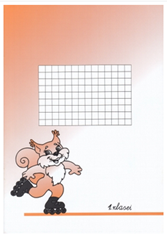 Skolēnam vēl nepieciešams. 
Maiņas apavi, kancelejas preces:
Līniju burtnīcas 1. un 2. klasei (izdevniecība Zvaigzne ABC) – (zaļa)
Rūtiņu burtnīcas 1. klasei (izdevniecība Zvaigzne ABC) – (oranža)
Grāmatu, burtnīcu vāciņi
Penālis
Lineāls
Burtnīcu mapīte
Mugursoma
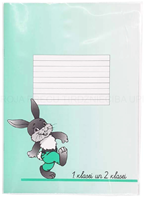 Mūsdienu izglītības procesā būtu nepieciešams
Dators vai planšetdators
E-žurnāls Mykoob.lv
Mācību sasniegumu uzskaite
Stundu tēmu, sasniedzamo rezultātu, mājas darbu ieraksti
Apmeklējumu/ kavējumu uzskaite
Saziņas iespējas ar skolas pedagogiem, vecākiem
Liecību sagatavošana
Mācību platformas
www.uzdevumi.lv
www.soma.lv
letonika.lv
Skolēna apģērbs
Lai veicinātu skolēna piederības izjūtu savai skolai un radītu vienotu koptēlu, aicinām vecākus nodrošināt savu bērnu ar Rīgas 31. vidusskolas skolēna formu- meitenēm pelēku sarafānu vai kleitu, zēniem vesti.  Svētkos nepieciešama balta blūze, krekls. 
Lai nodrošinātu higiēnas prasību izpildi sporta stundās, aicinām vecākus iegādāties savam bērnam firmā “Hebe” ražoto T-kreklu ar skolas logo, kas paredzēts tikai sporta stundām. Sporta stundā nepieciešamas tumši zilas vai melnas īsās sporta bikses.
Skolēna apģērbs
Skola sadarbojas ar firmu“Hebe” kura ir viena no vadošajām skolas tērpu ražotājām. Ar skolas formu katalogu un to pasūtīšanas kārtību varat iepazīties  skolas mājaslapā
https://www.r31vsk.lv/lv/uznemsana/1klase/

Skolēnam nepieciešami maiņas apavi
Īsais un garais sporta tērps nodarbībām sporta zālē un skolas stadionā
Kā gatavoties skolai
Vingrināt ķermeni
Trenēt pašapkalpošanās un pašorganizēšanās prasmes
Mācīties atpazīt un kontrolēt savas emocijas
 Apgūt uzvedības un pieklājības normas
Veidot sadarbību ar līdzcilvēkiem
Veidot izpratni par apkārtējās pasaules norisēm
Rūpēties par savām mantām
Gribas un pacietības trenēšana
Rosināt runāt paplašinātos teikumos
Ieteikumi vecākiem
Atvaļinājums septembra sākumā (pēc iespējām).
 Runājiet ar savu bērnu par piedzīvotajiemnotikumiem un gūto pieredzi!
Spēlējiet spēles, kurās bērnam ir iespēja gan uzvarēt,gan arī piedzīvot zaudējumu!
Lasiet kopā grāmatas!
Uz tikšanos Rīgas 31. vidusskolā!